LC 17 : Solides cristallins
Niveau : MPSI
‹#›
Pré-requis
Etats physiques de la matière :  (gaz, liquide, solide cristallin, solide amorphe et solide semicristallin) 
Nature des liaisons chimiques (covalente, ionique,…), interactions intermoléculaires (Van der Waals, liaison hydrogène)
‹#›
Plan
I- Modèle du Cristal Parfait avec l’exemple du Cubique Faces Centrées
Description
a) Maille élémentaire       b) Nombre de motifs et masse volumique                   c) Coordinence                  d) Compacité              e) Sites interstitiels.
Limites du modèle
II - Les différents types de cristaux
Différents types de cristaux
Cristaux métalliques : les alliages
‹#›
Introduction
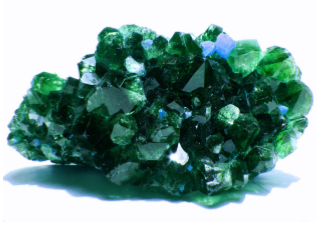 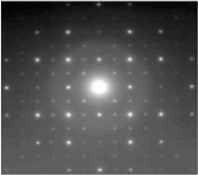 ‹#›
Modèle du cristal parfait
Hypothèses :

Cristaux infinis : pas d’effets de bords
Pas de défauts (périodicité parfaite).
‹#›
I.1.a) Description
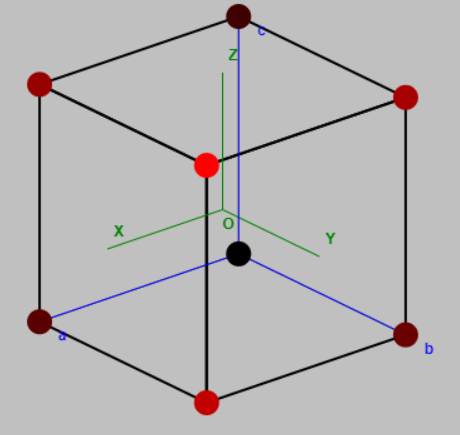 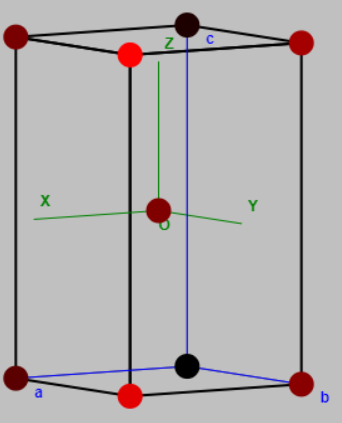 +
Motif = 1 ou plusieurs atomes
2 réseaux de Bravais : Cubique simple et tétragonal centré
‹#›
I.1.a) Description
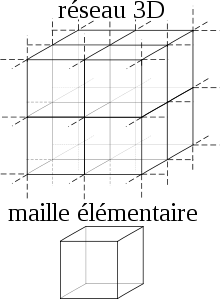 Maille = volume fini de l'espace par translation duquel le motif cristallin peut être reproduit à l'infini.

Elle est élémentaire si elle contient un seul noeud du réseau (plus petite maille possible).


Exemple avec le cubique simple :
‹#›
I.1.b) Nombres de motifs et masse volumique
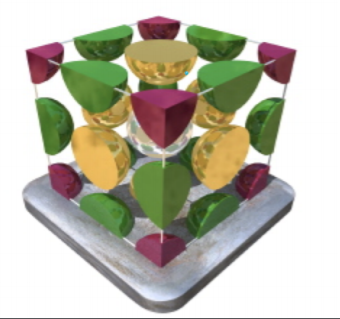 — Un élément au sommet appartient à 8 mailles : compte pour 1/8 .
— Un élément sur une arête compte pour 1/4.
— Un élément sur une face compte pour 1/2 (jaune).
— Enfin, un élément intérieur à la maille compte pour 1
‹#›
I.1.b) Nombres de motifs et masse volumique
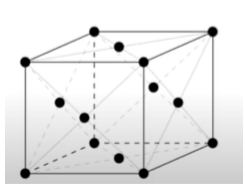 Données pour le fer gamma :

a = 364,8 pm

M(Fe) = 55,9.10-3 kg/mol
Maille du CFC
‹#›
I.1.c) Coordinence
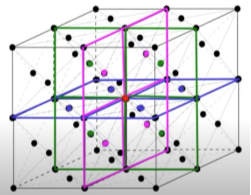 Coordinence : nombre de plus proches voisins pour un noeud.

Pour un CFC, on trouve 12.
‹#›
I.1.d) Compacité
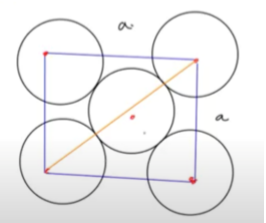 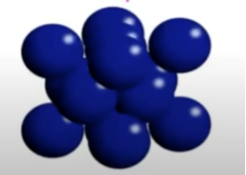 CFC avec le modèle des sphères dures
Vue d’en face
‹#›
I.1.e) Sites interstitiels
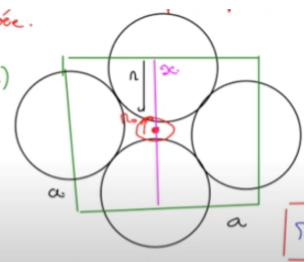 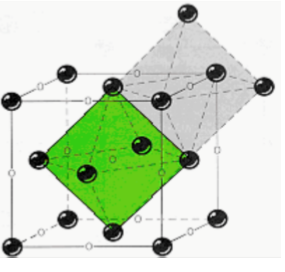 Sites octaédriques
Vue en coupe
‹#›
I.1.e) Sites interstitiels
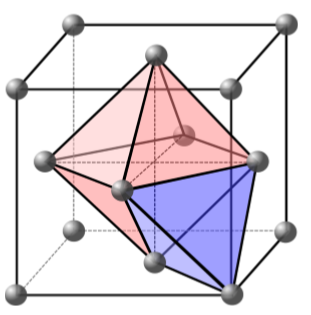 Habitabilité :
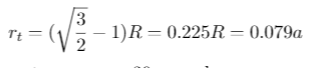 Cas du fer : rt = 29 pm < ro
Site tétraédrique
(en bleu)
‹#›
I.2) Limites du modèle
Cristaux de taille finie → Effets de bords

Existence de différents défauts ponctuels :
Lacunes (manque un atome
Atomes pas à la bonne place
Impuretés (exemple du rubis et du saphir).
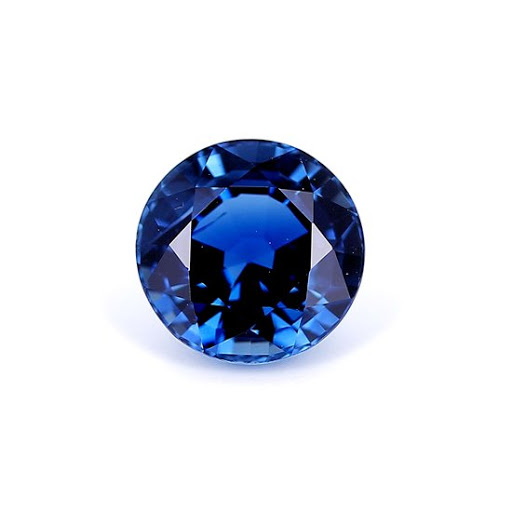 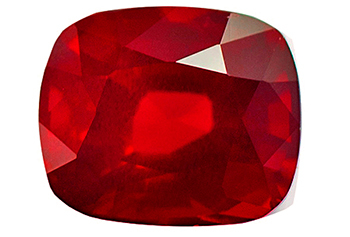 Rubis
Saphir
‹#›
II.1) Types de cristaux
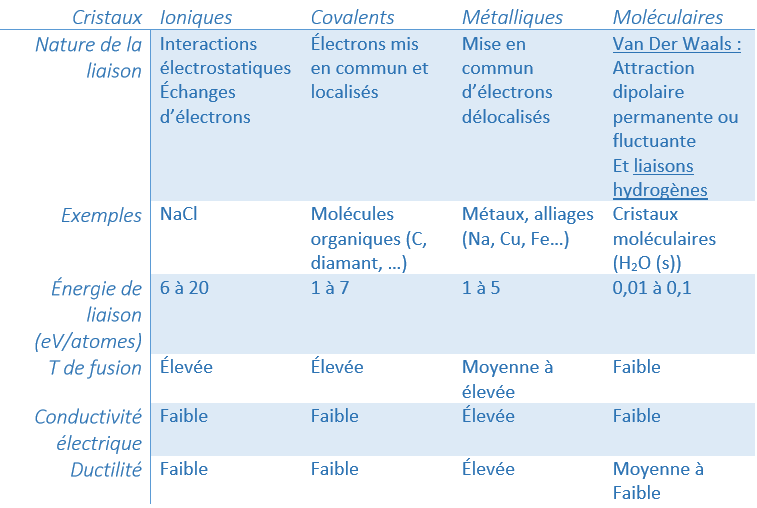 ‹#›
II.2) Cristaux métalliques : les alliages
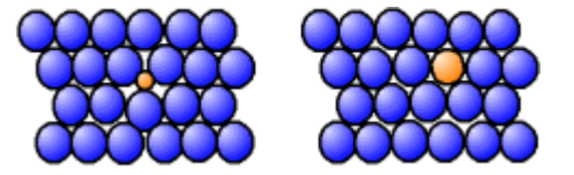 À droite, insertion,
À gauche, substitution
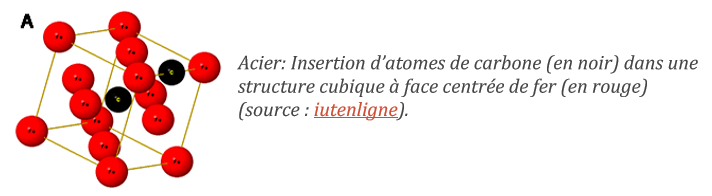 ‹#›
Conclusion
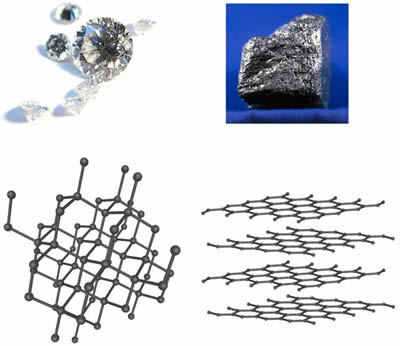 ‹#›
Bonus : Calcul de rt (sites tétraédriques).
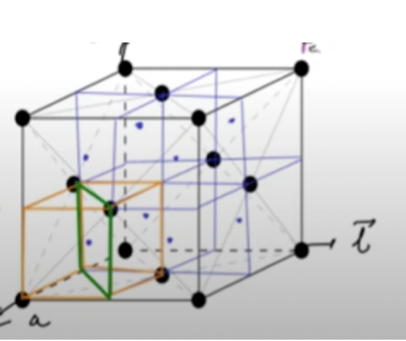 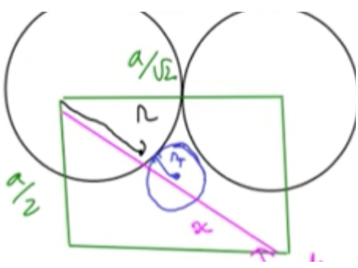 ‹#›